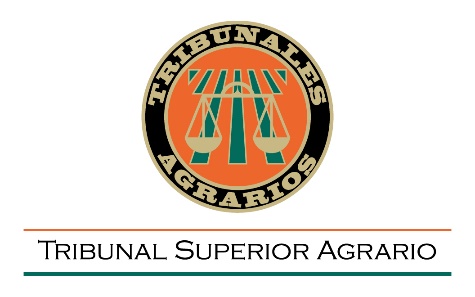 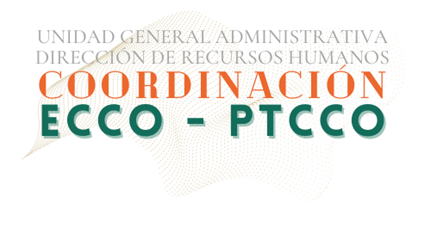 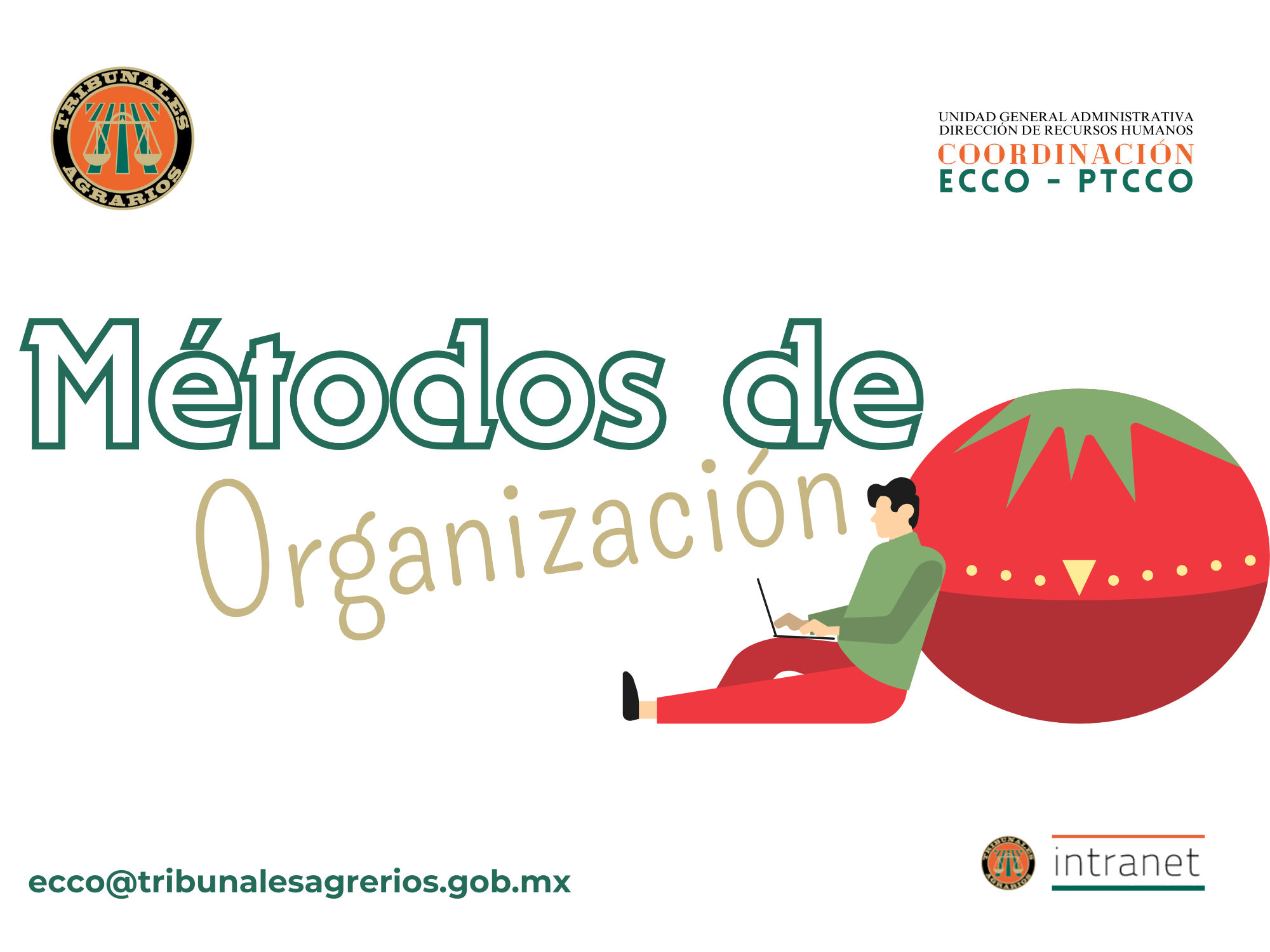 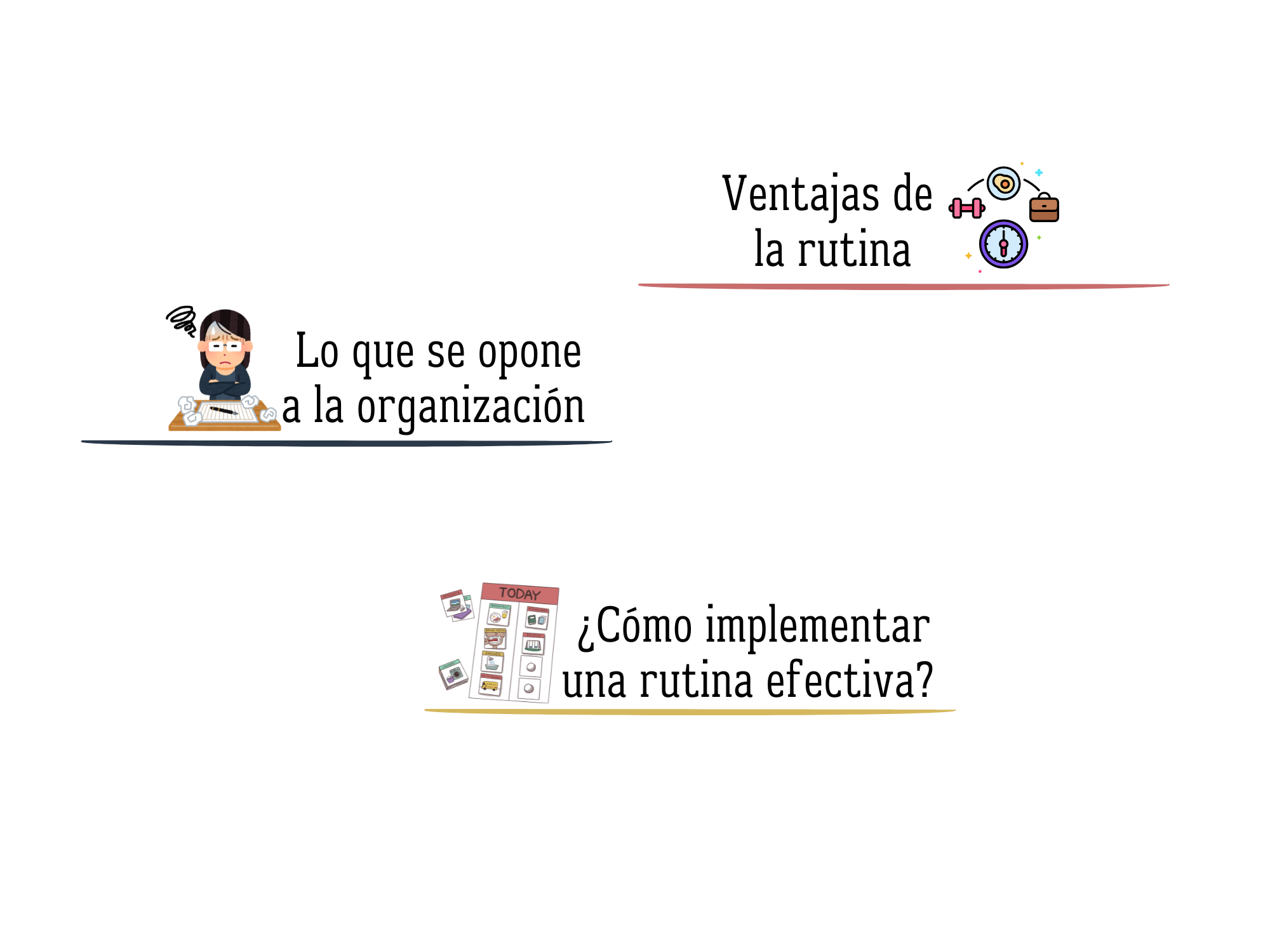 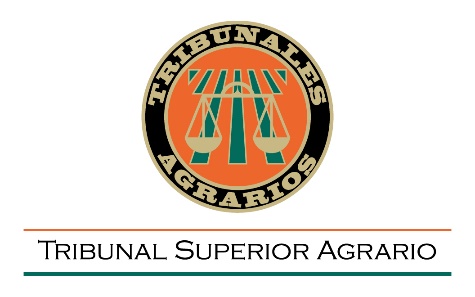 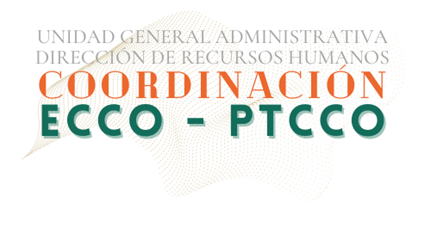 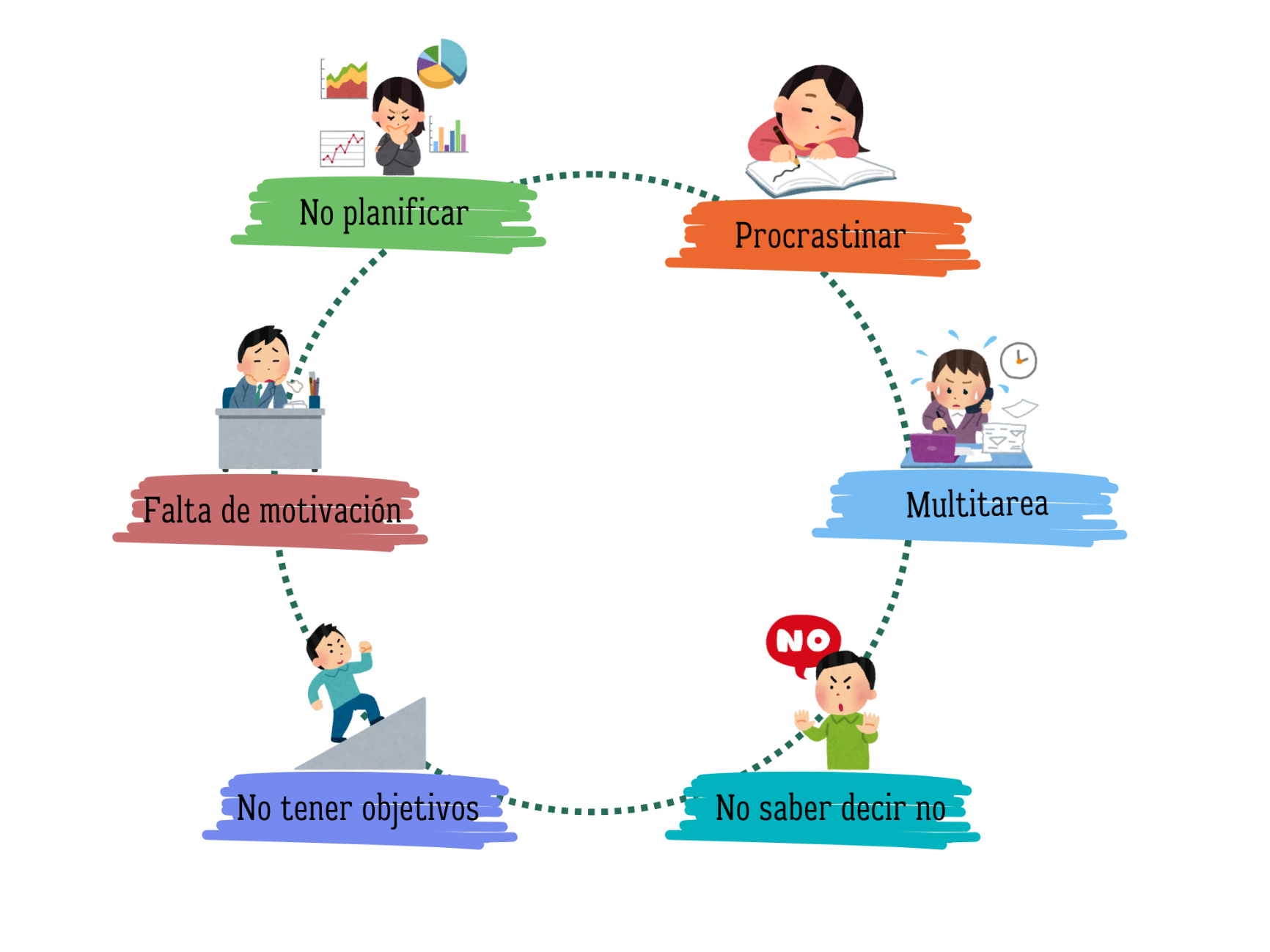 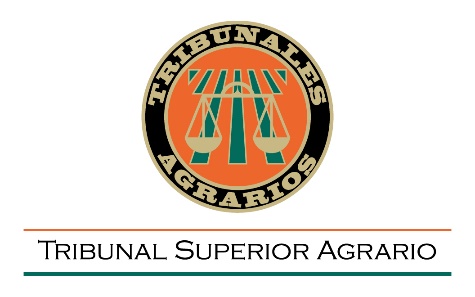 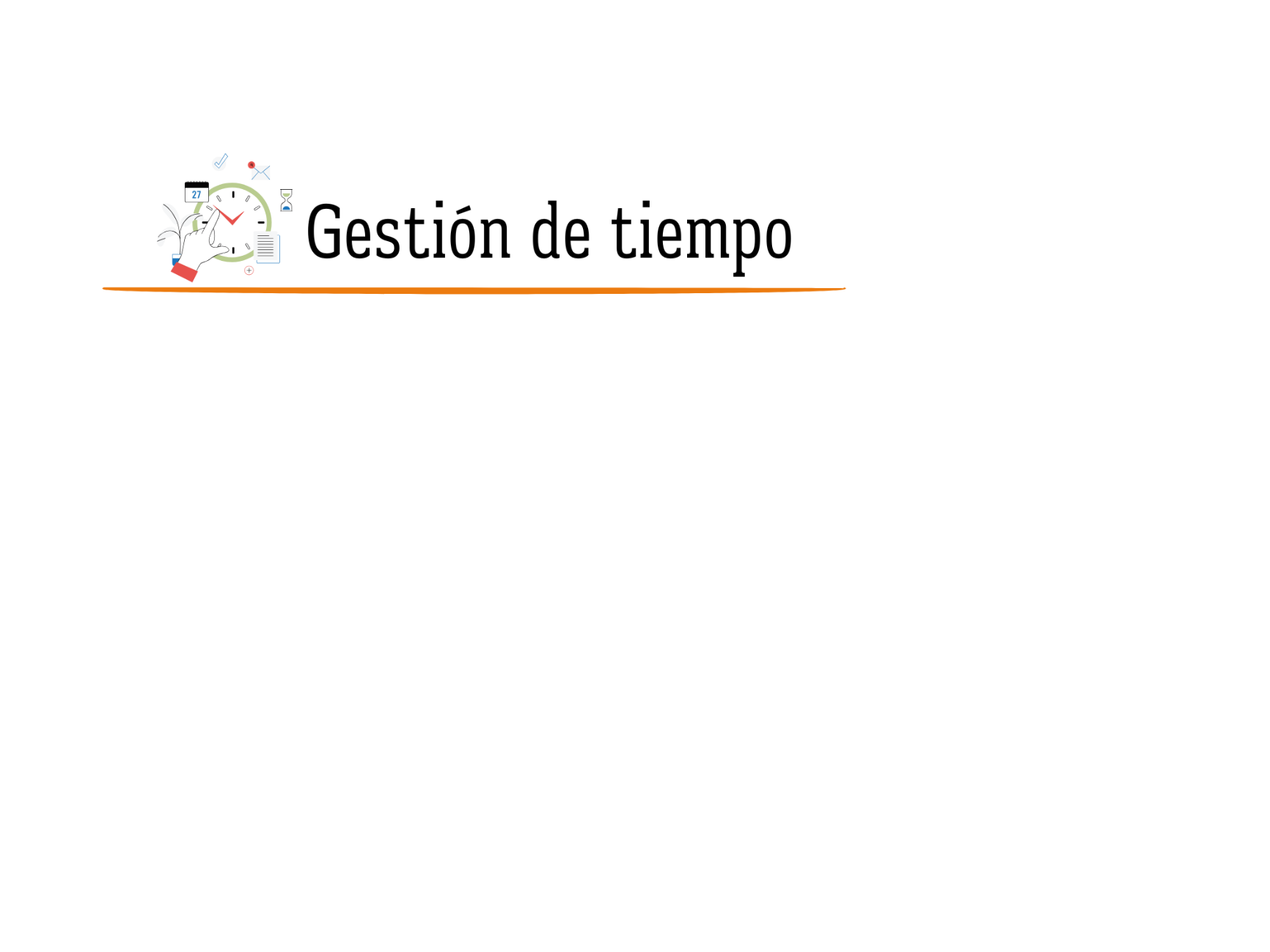 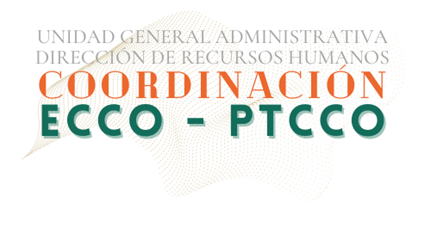 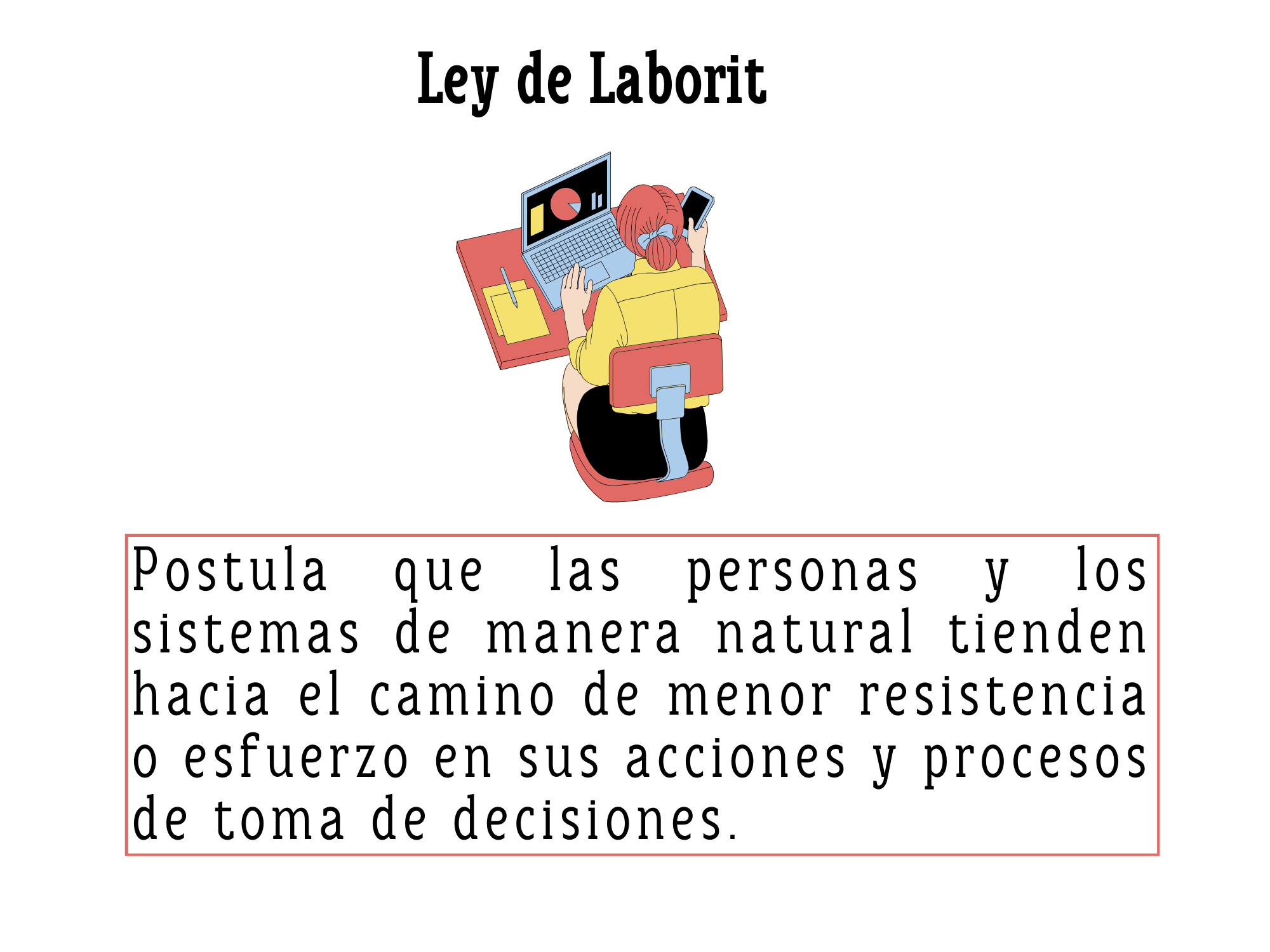 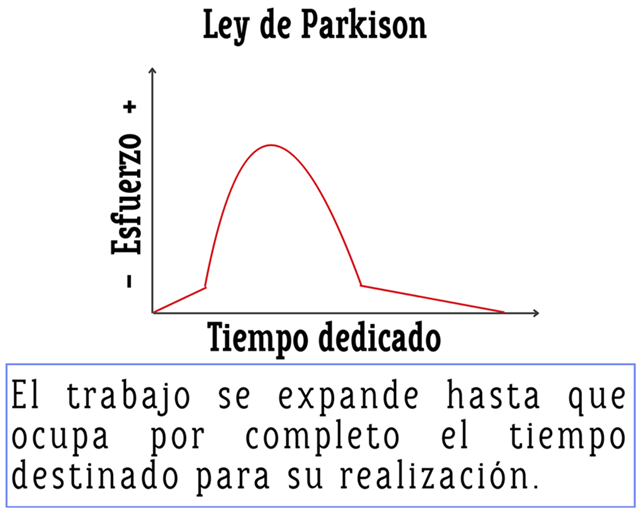 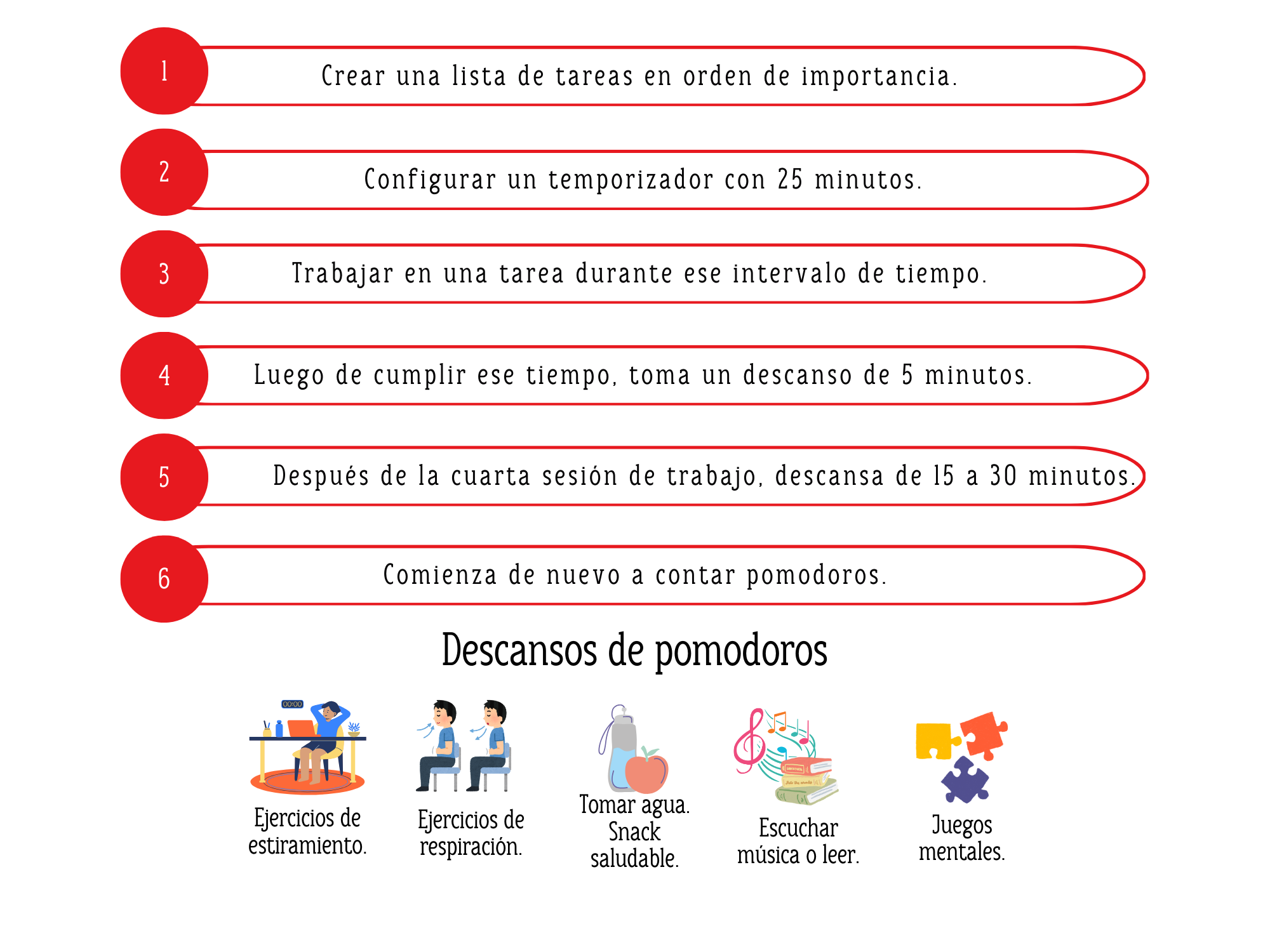 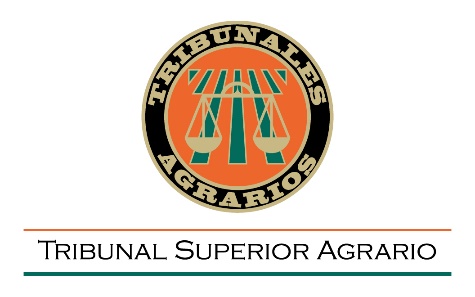 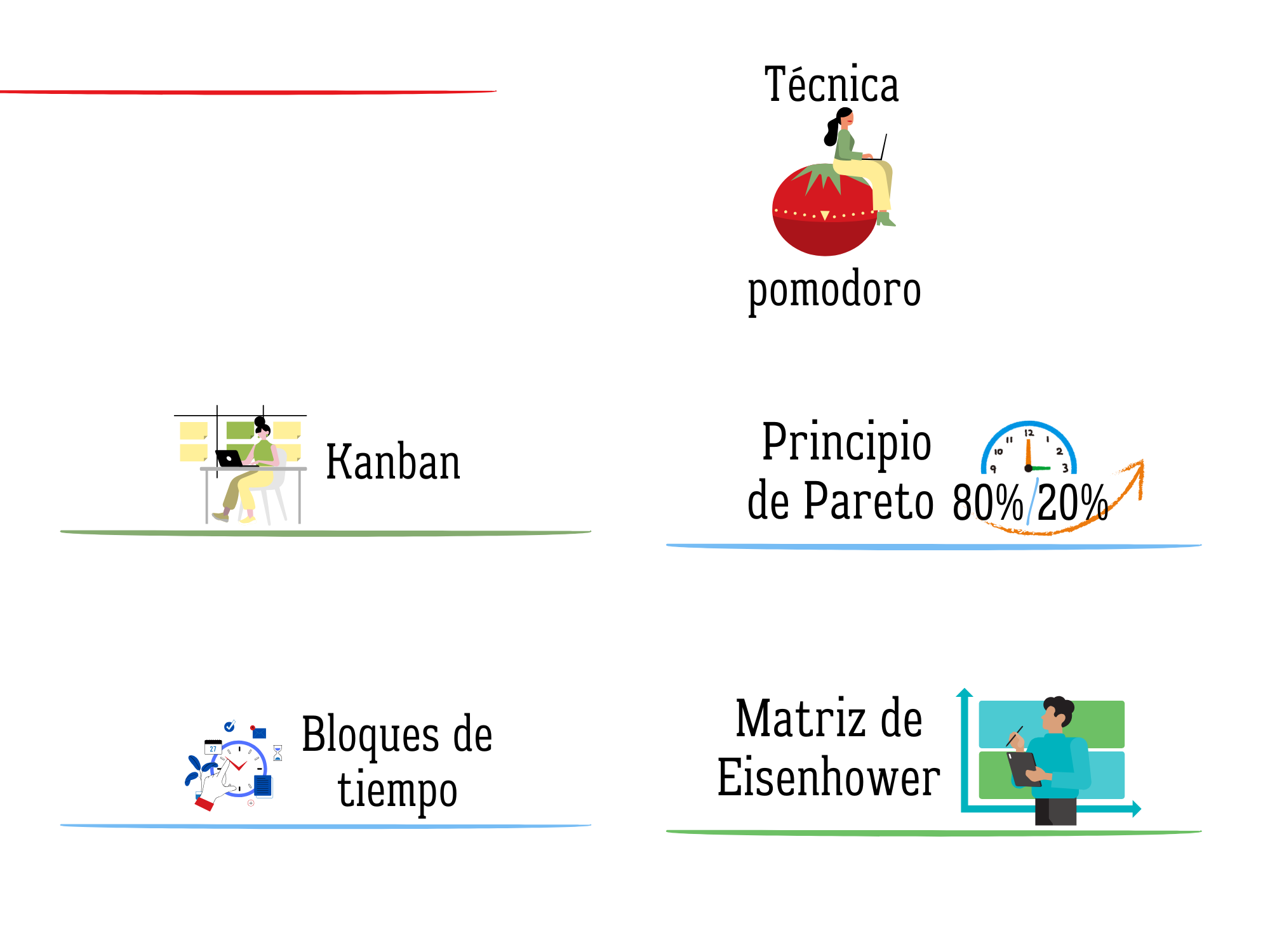 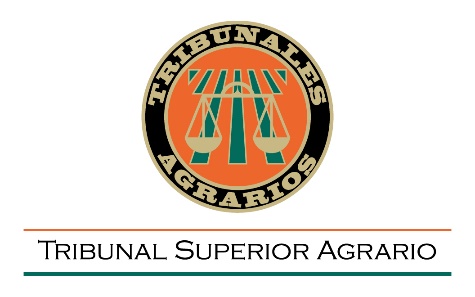 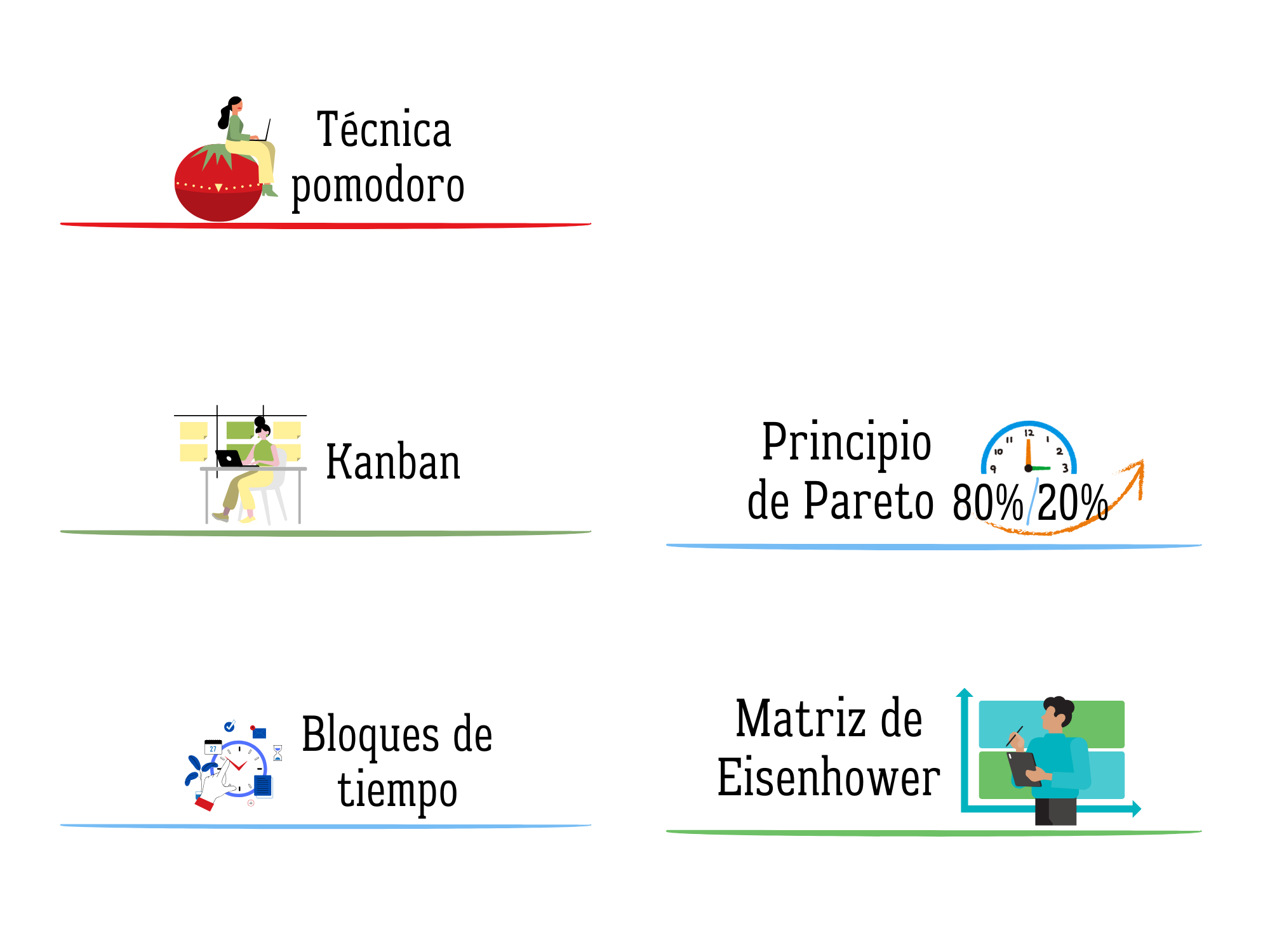 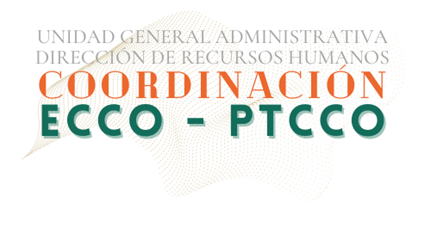 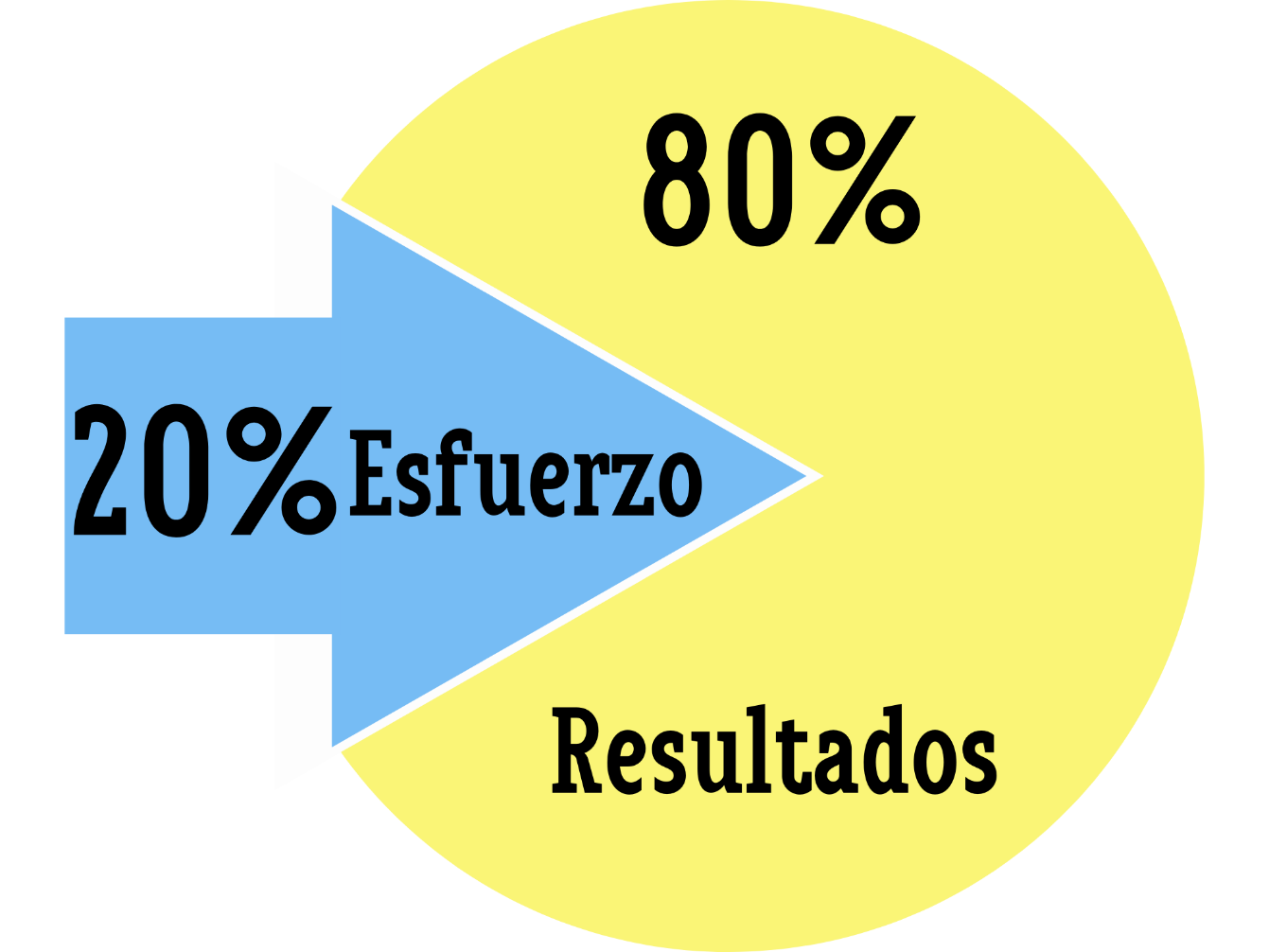 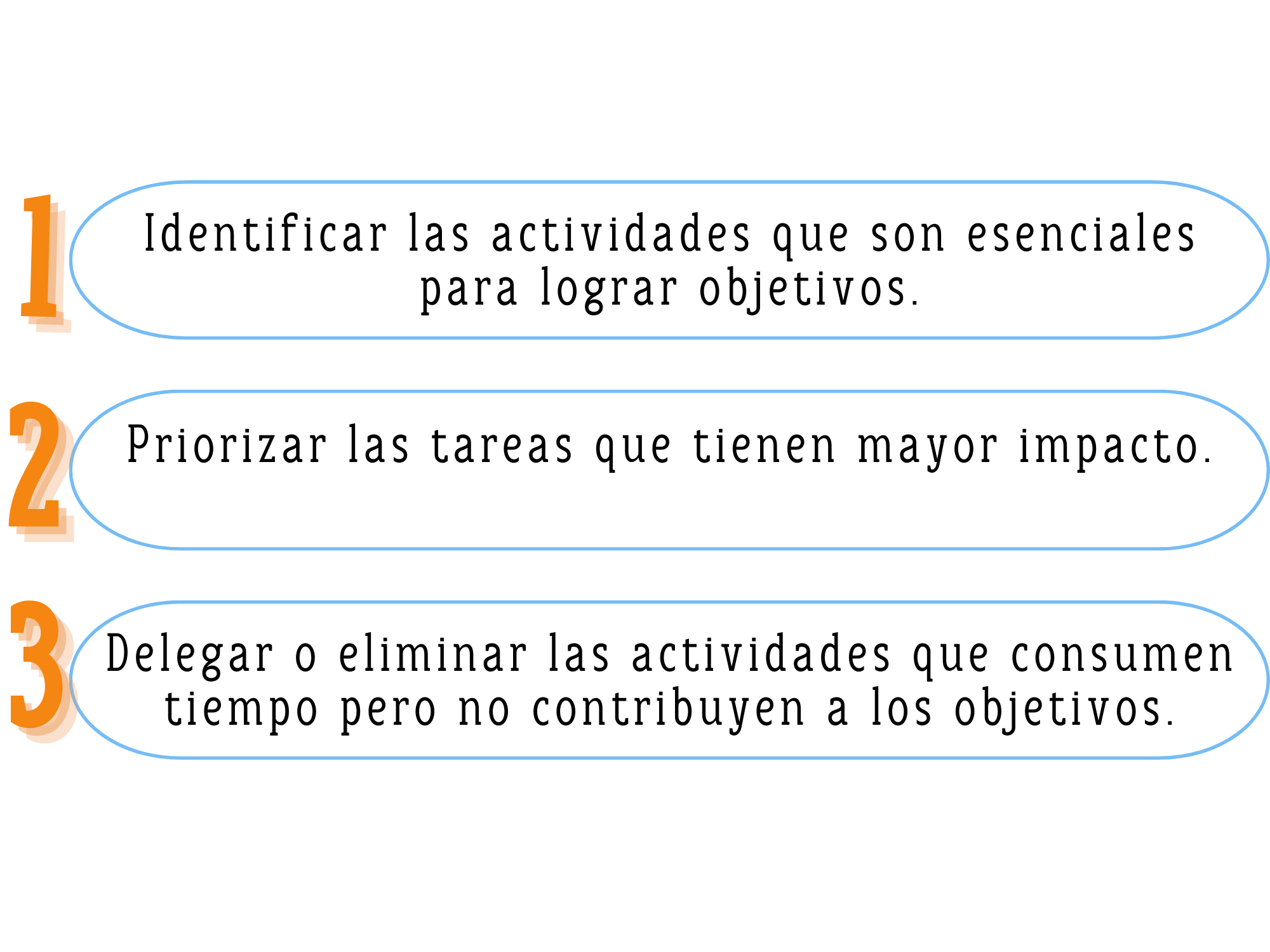 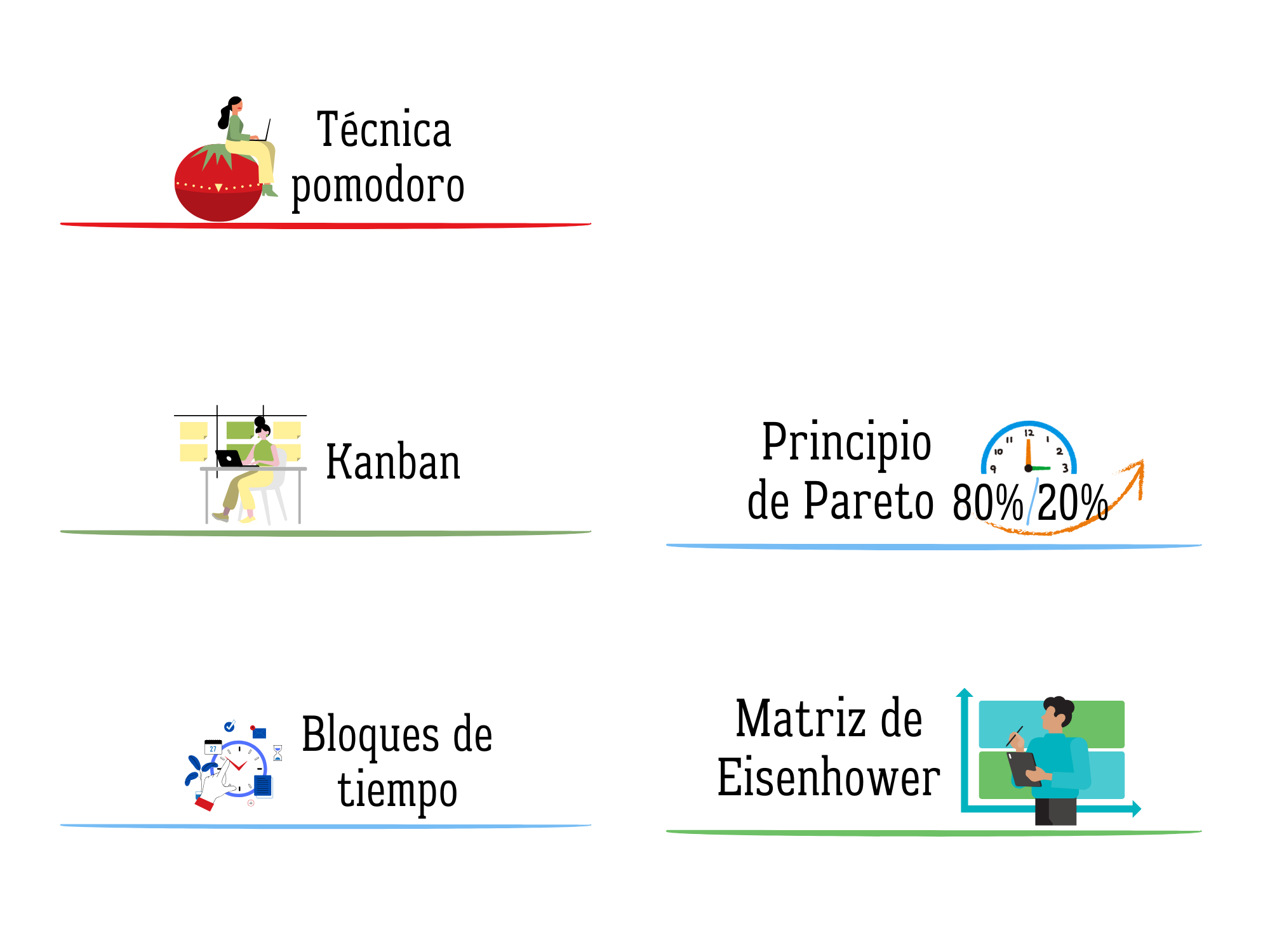 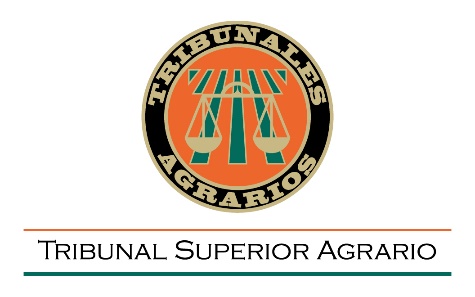 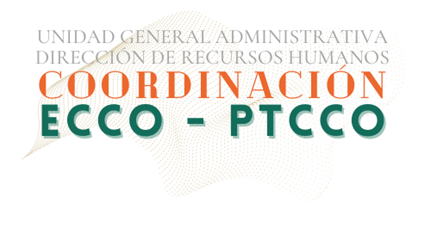 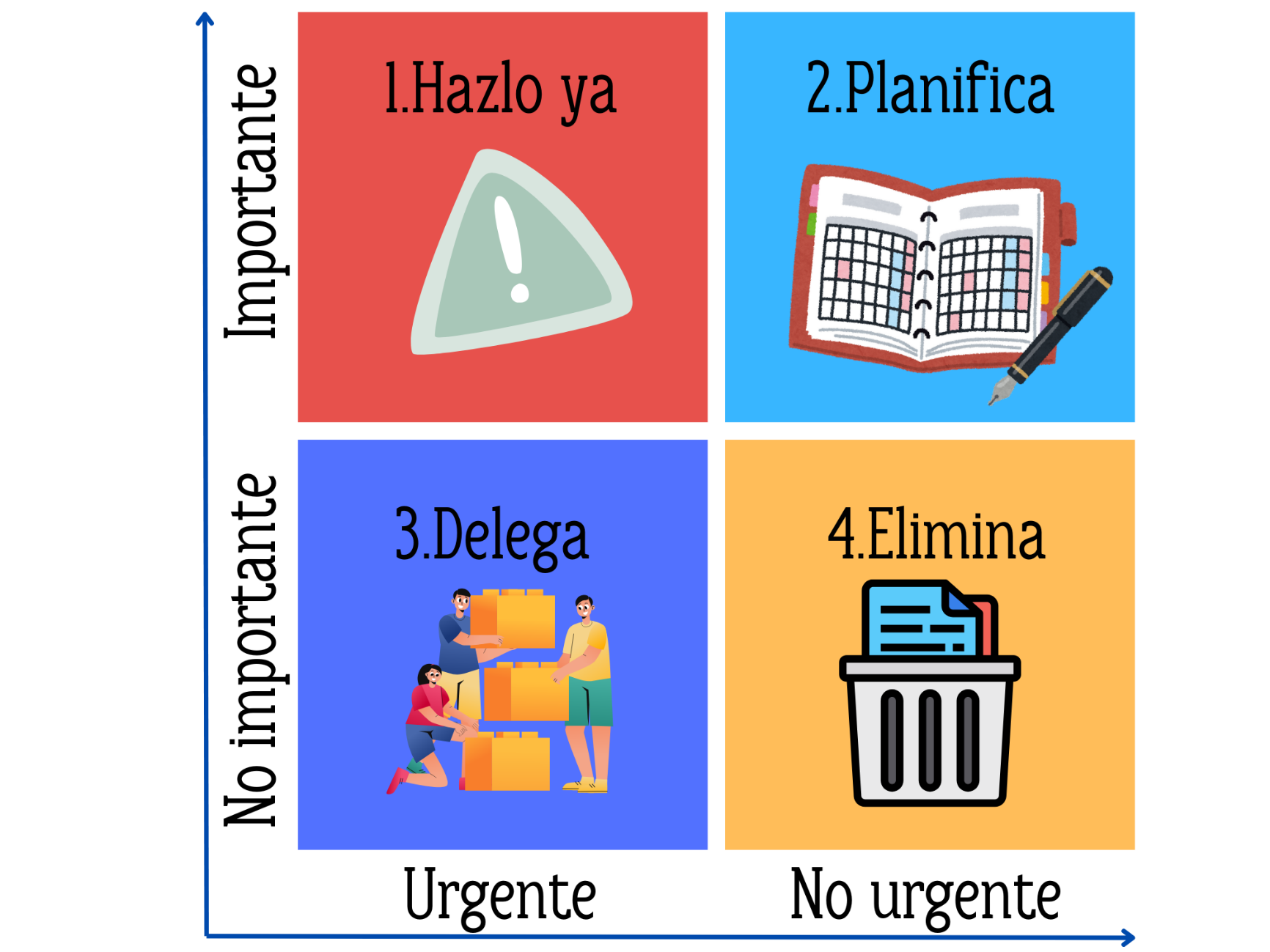 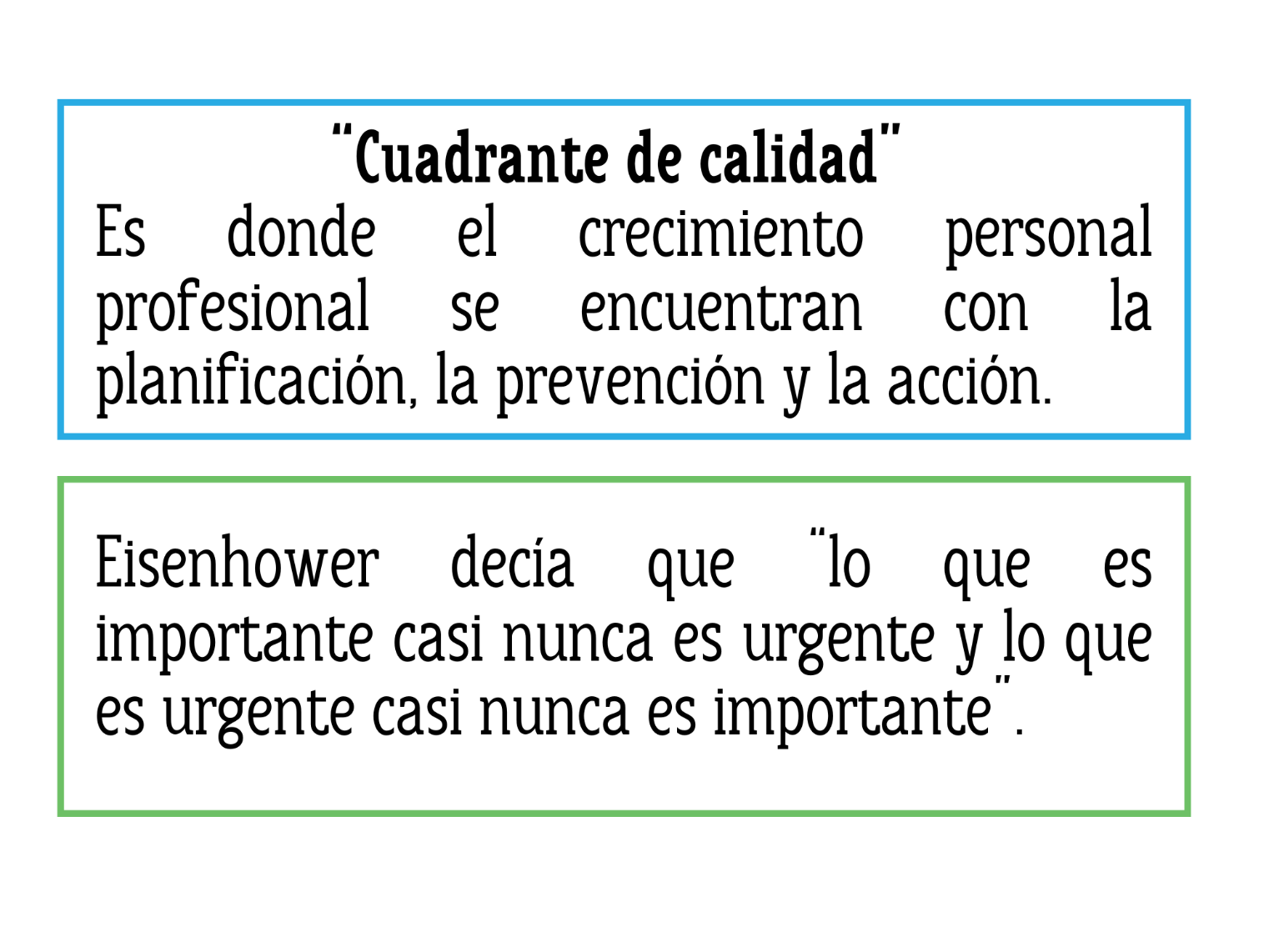 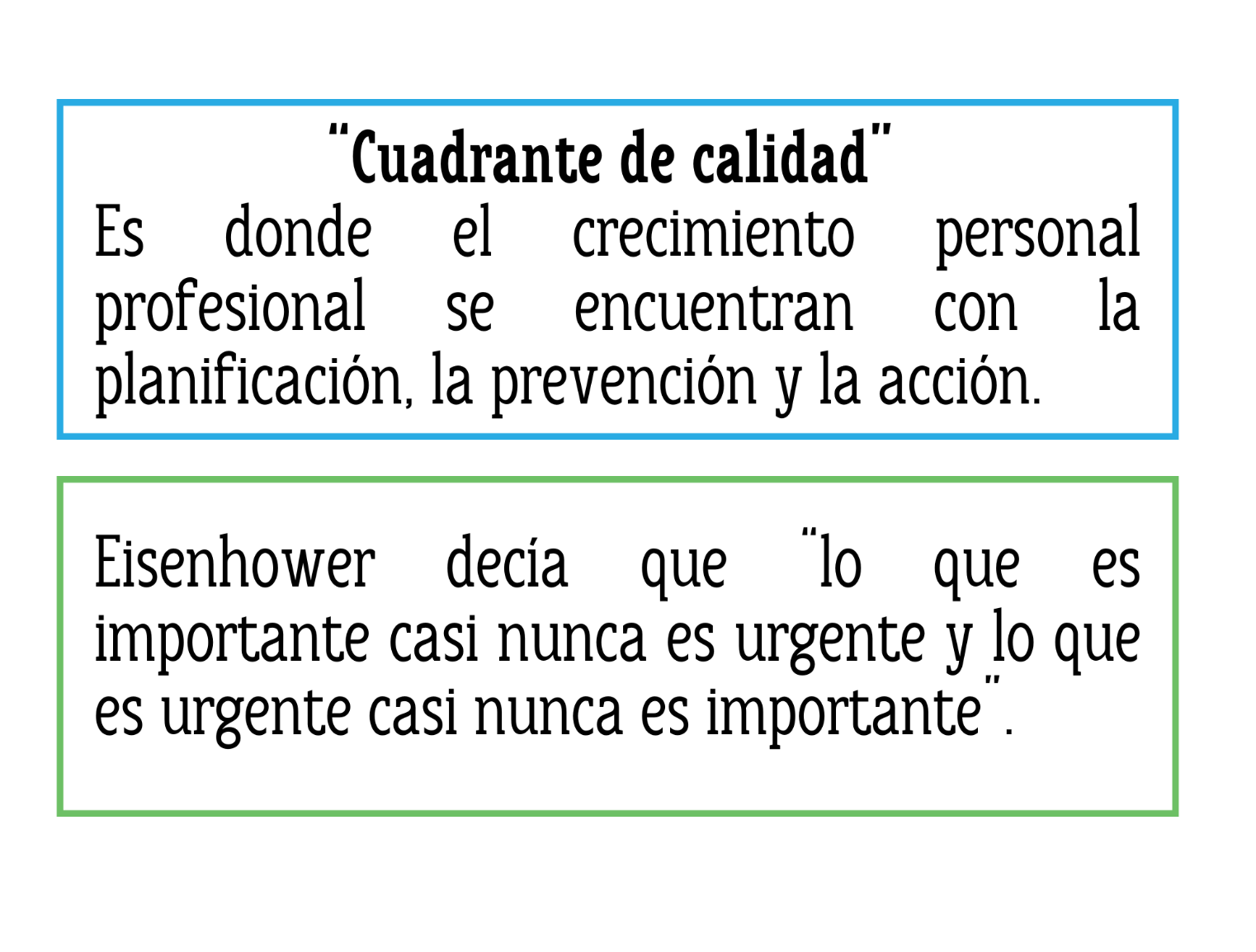 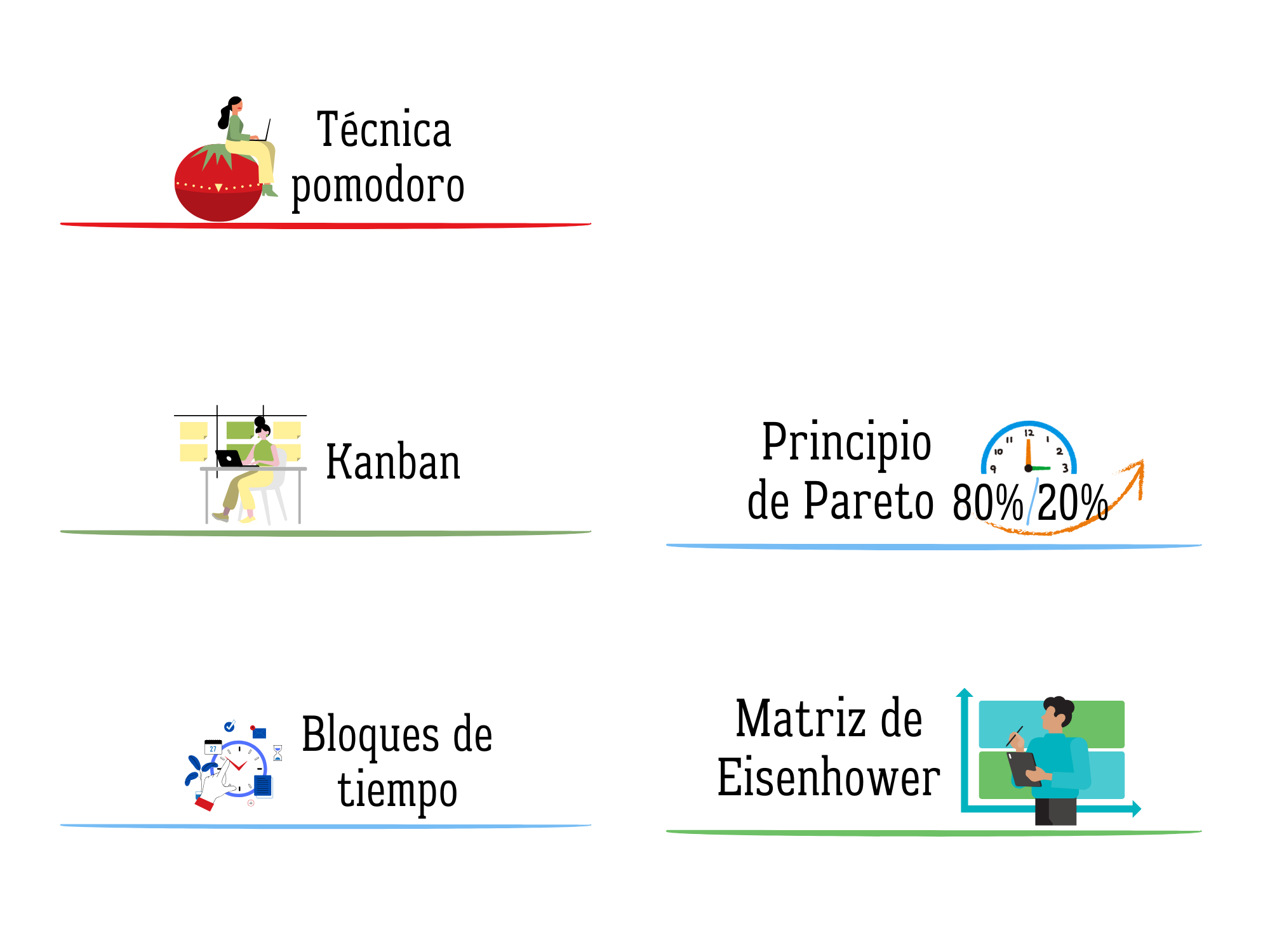 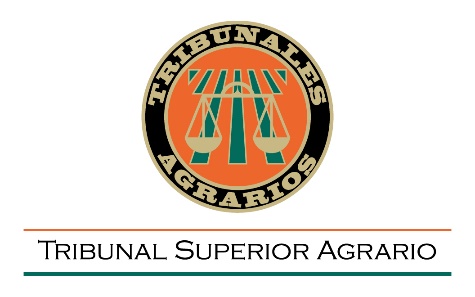 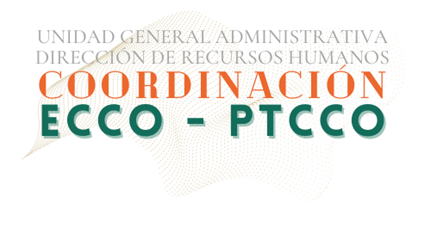 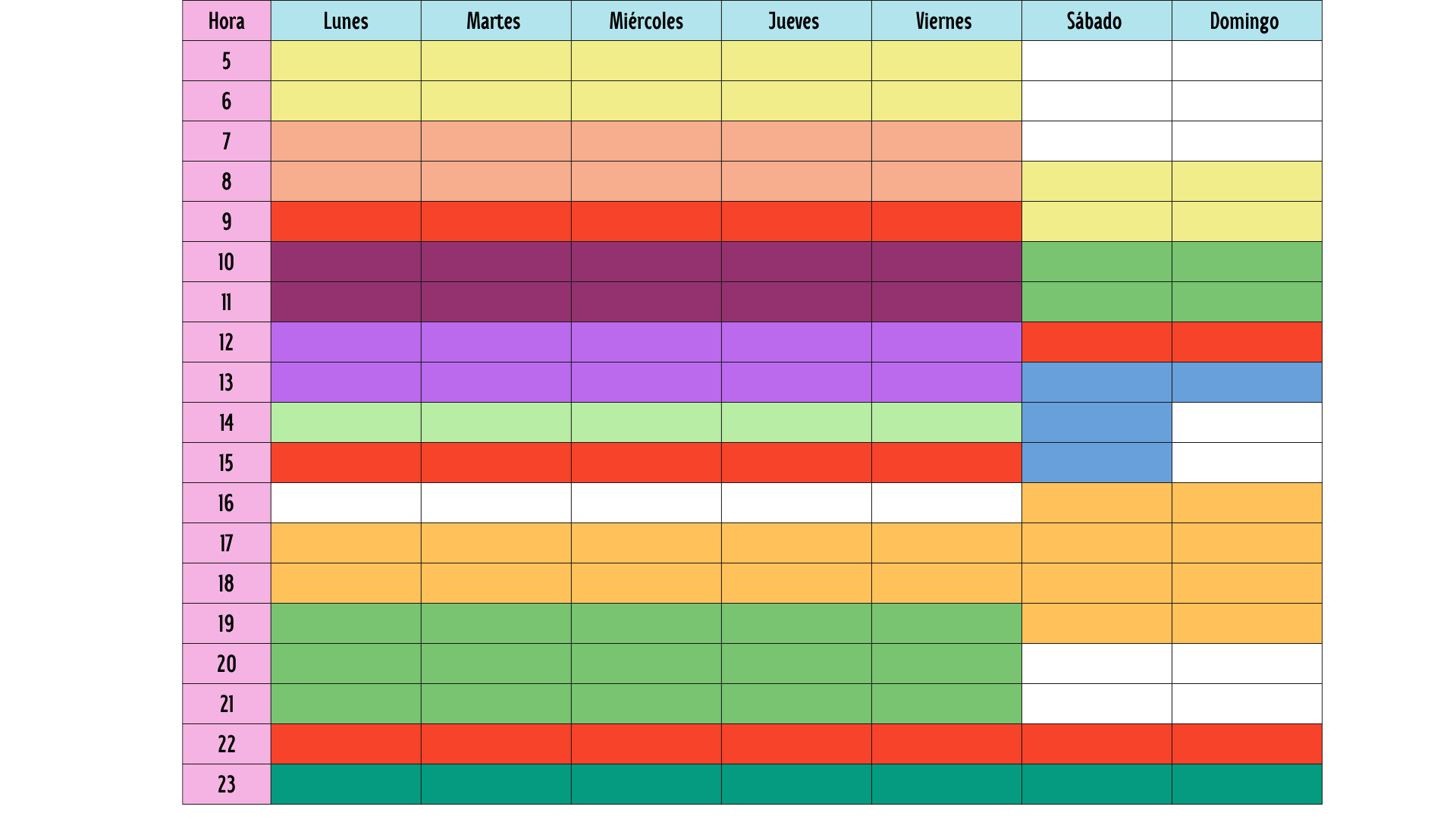 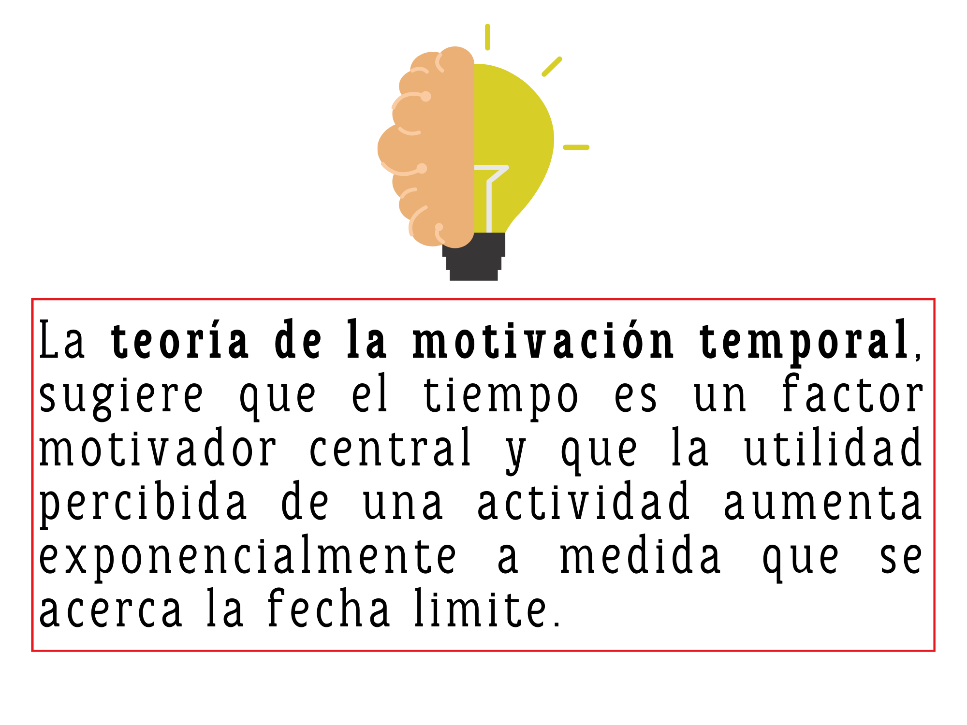 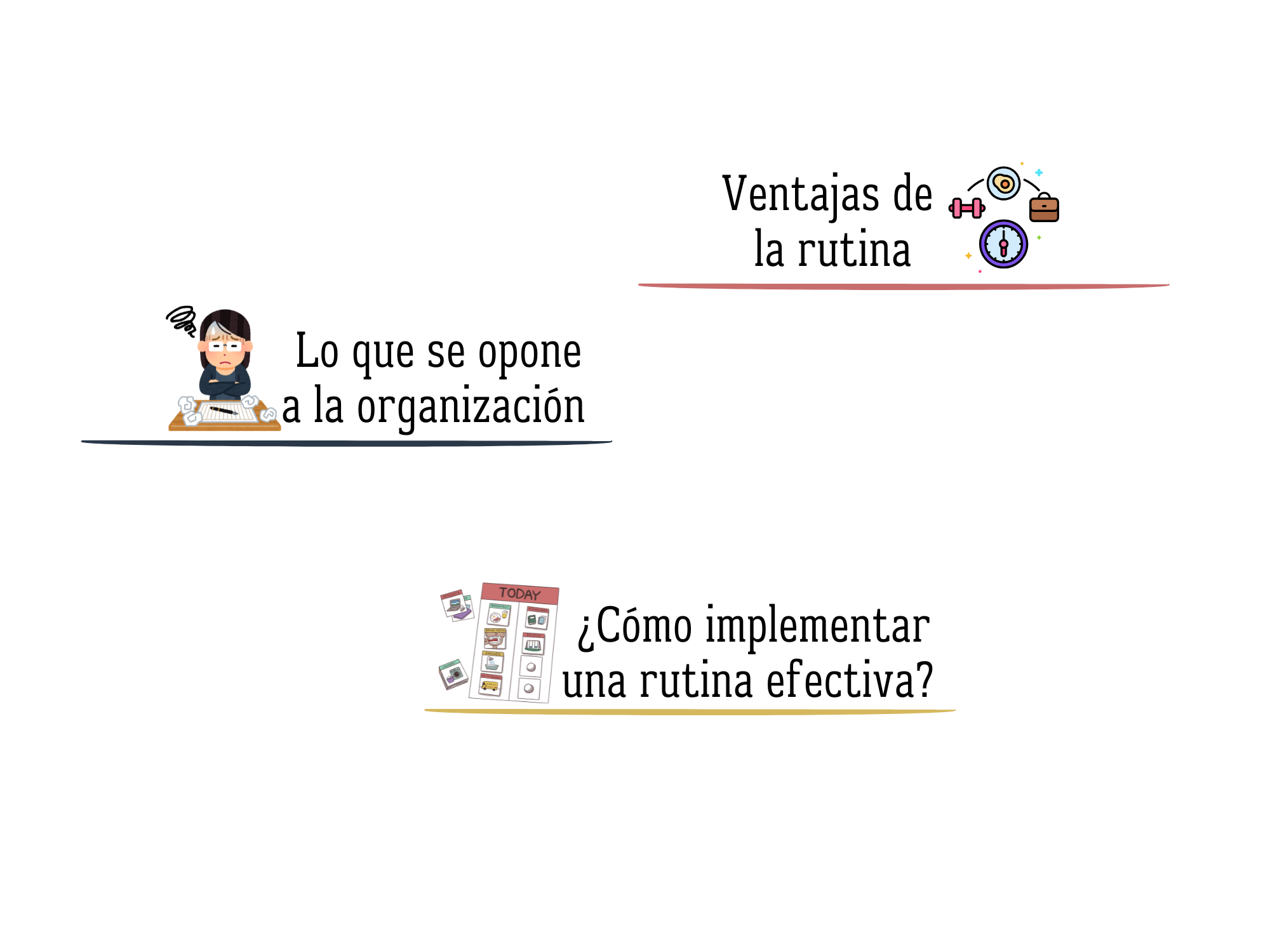 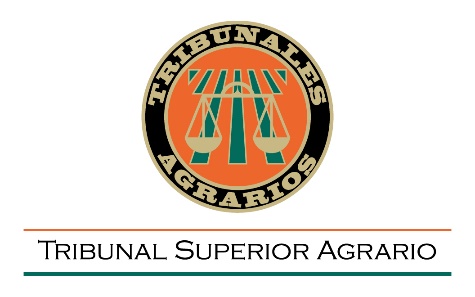 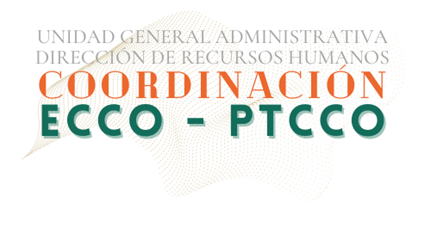 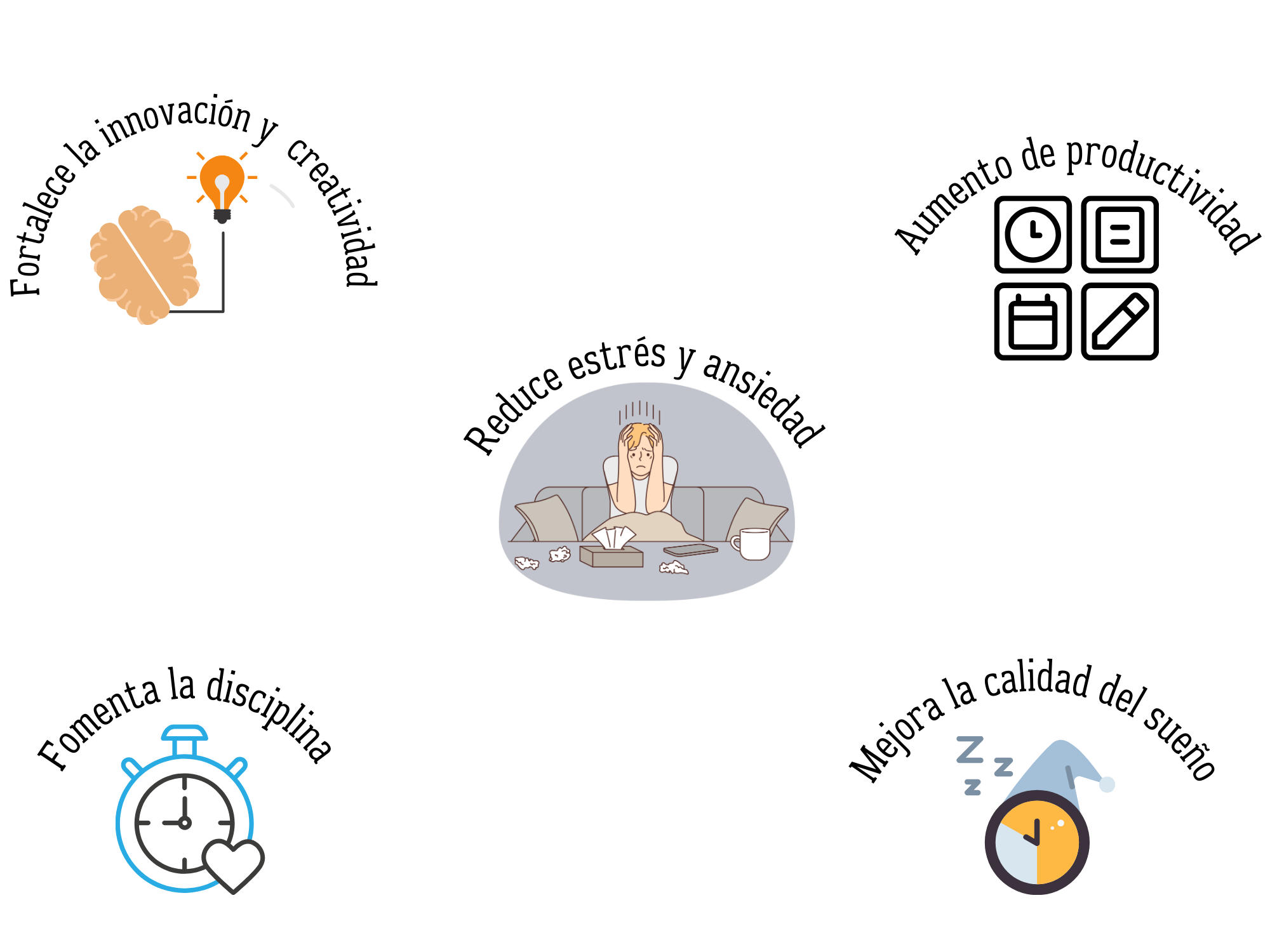 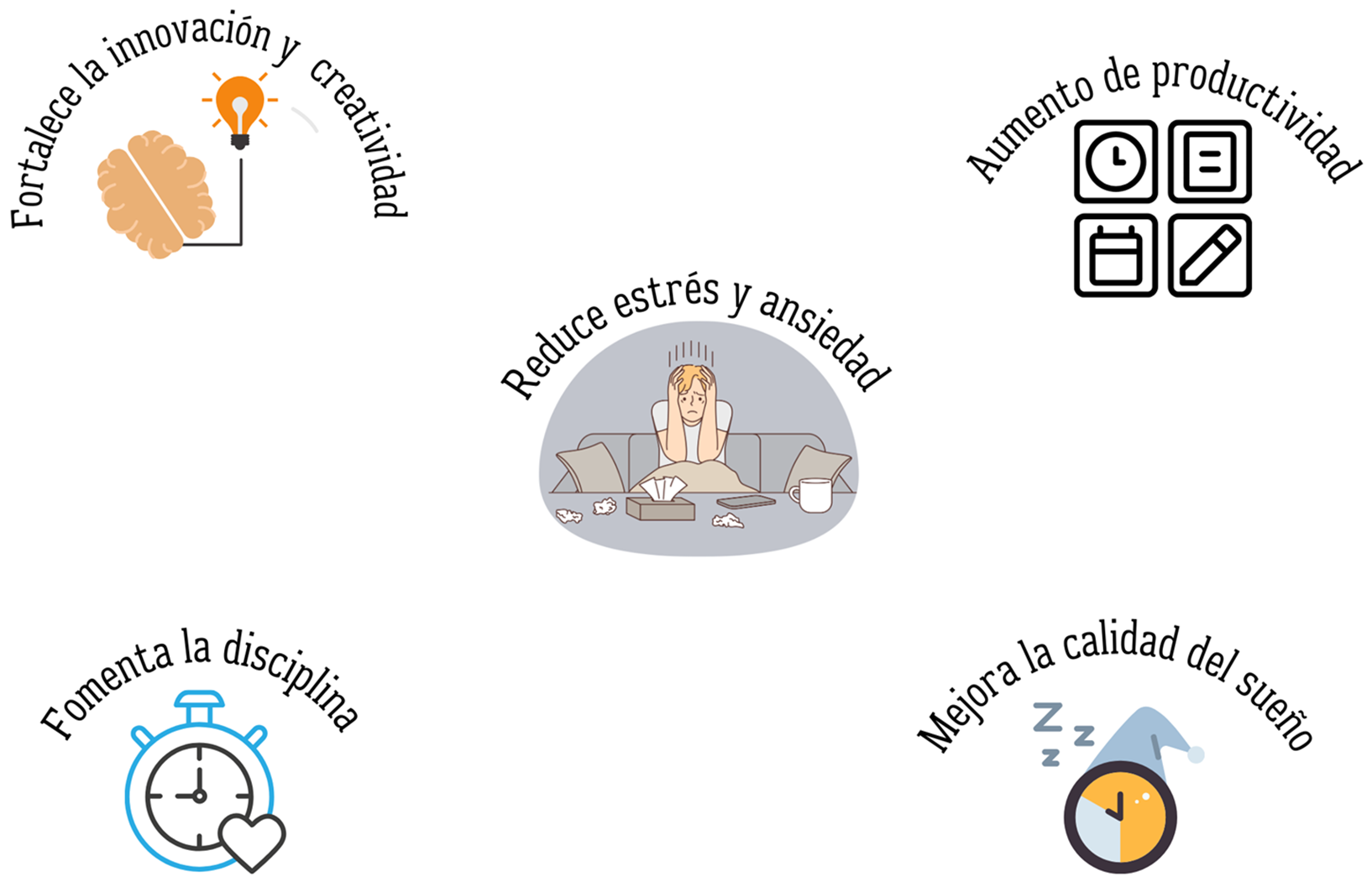 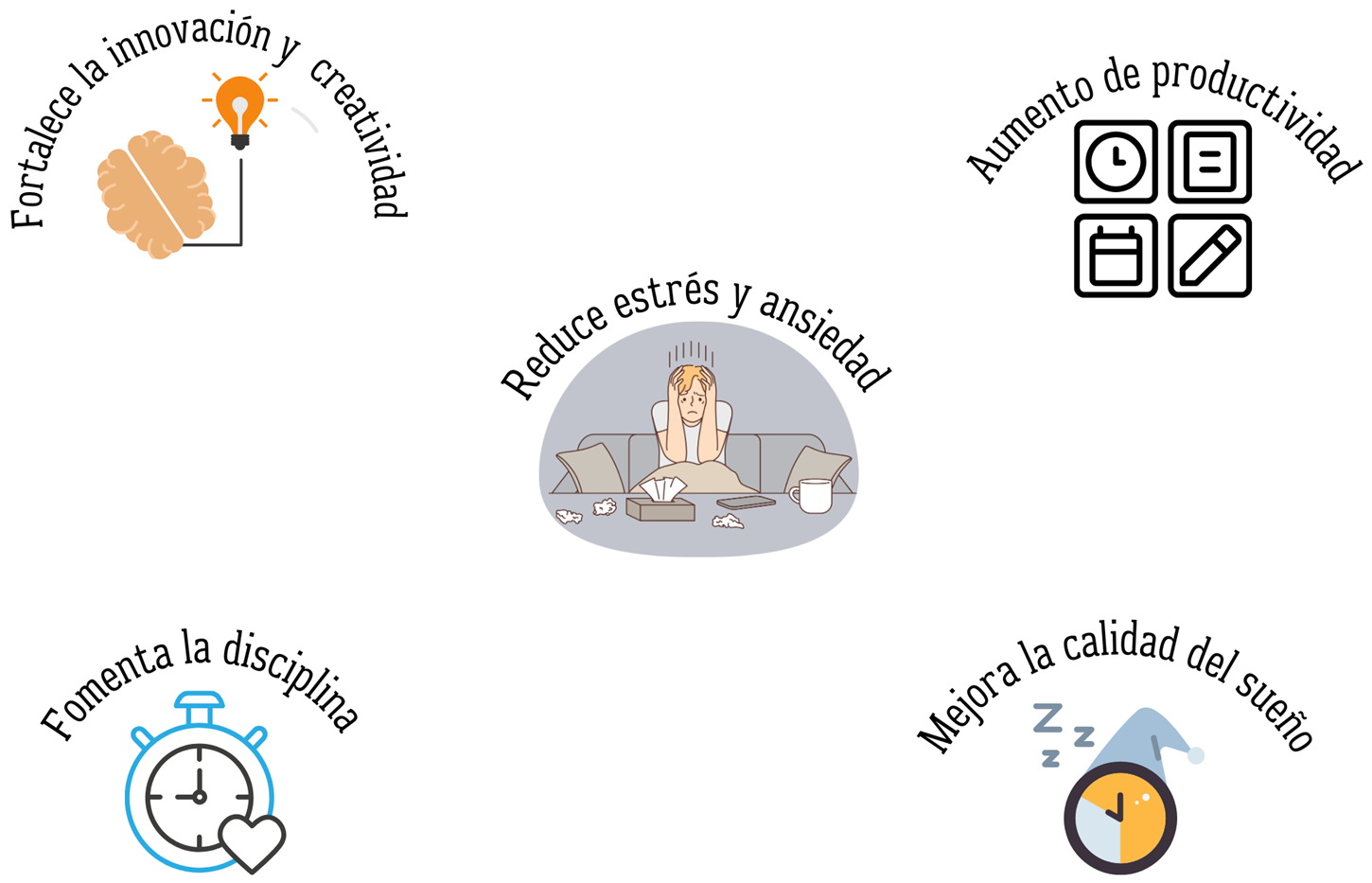 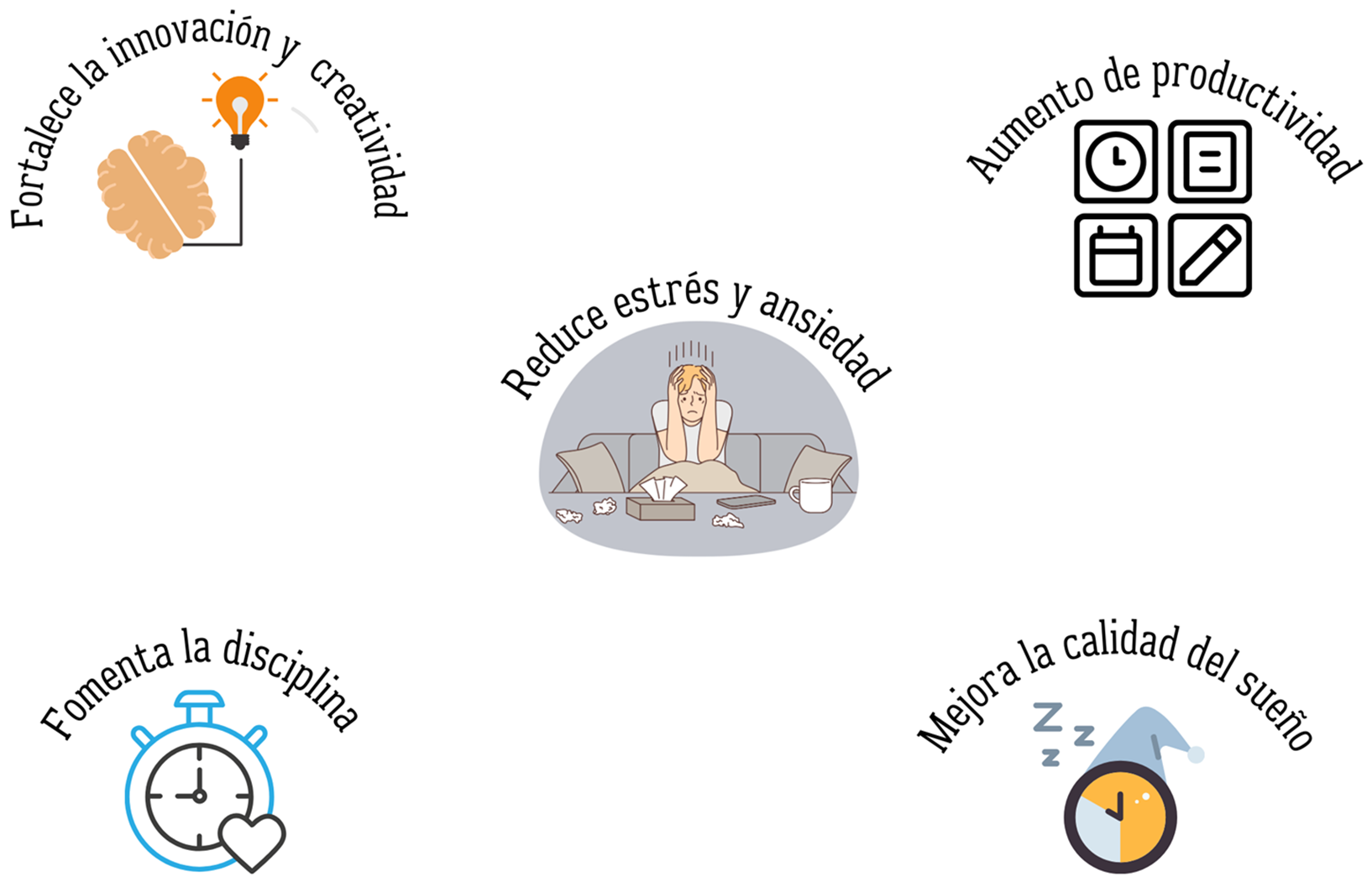 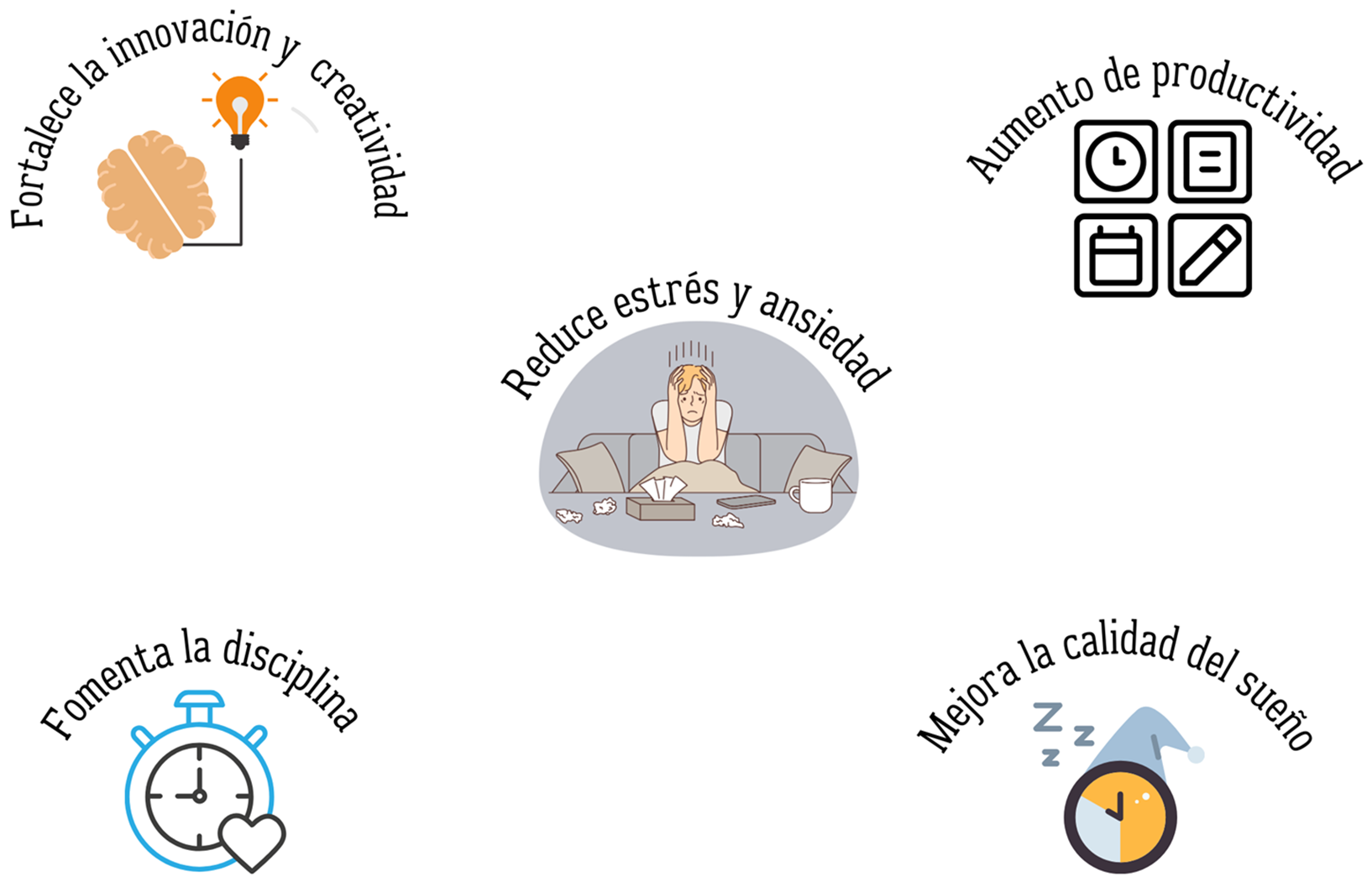 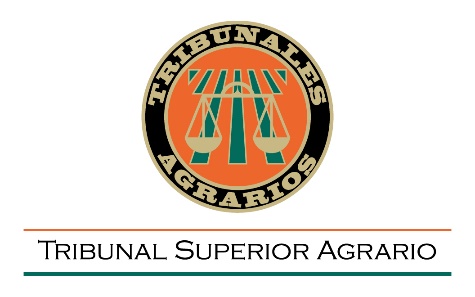 Muchas gracias